Největší lotyšská řeka Daugava
(rus. Dvina)
Celková délka 1020 km, z toho v Lotyšsku 357
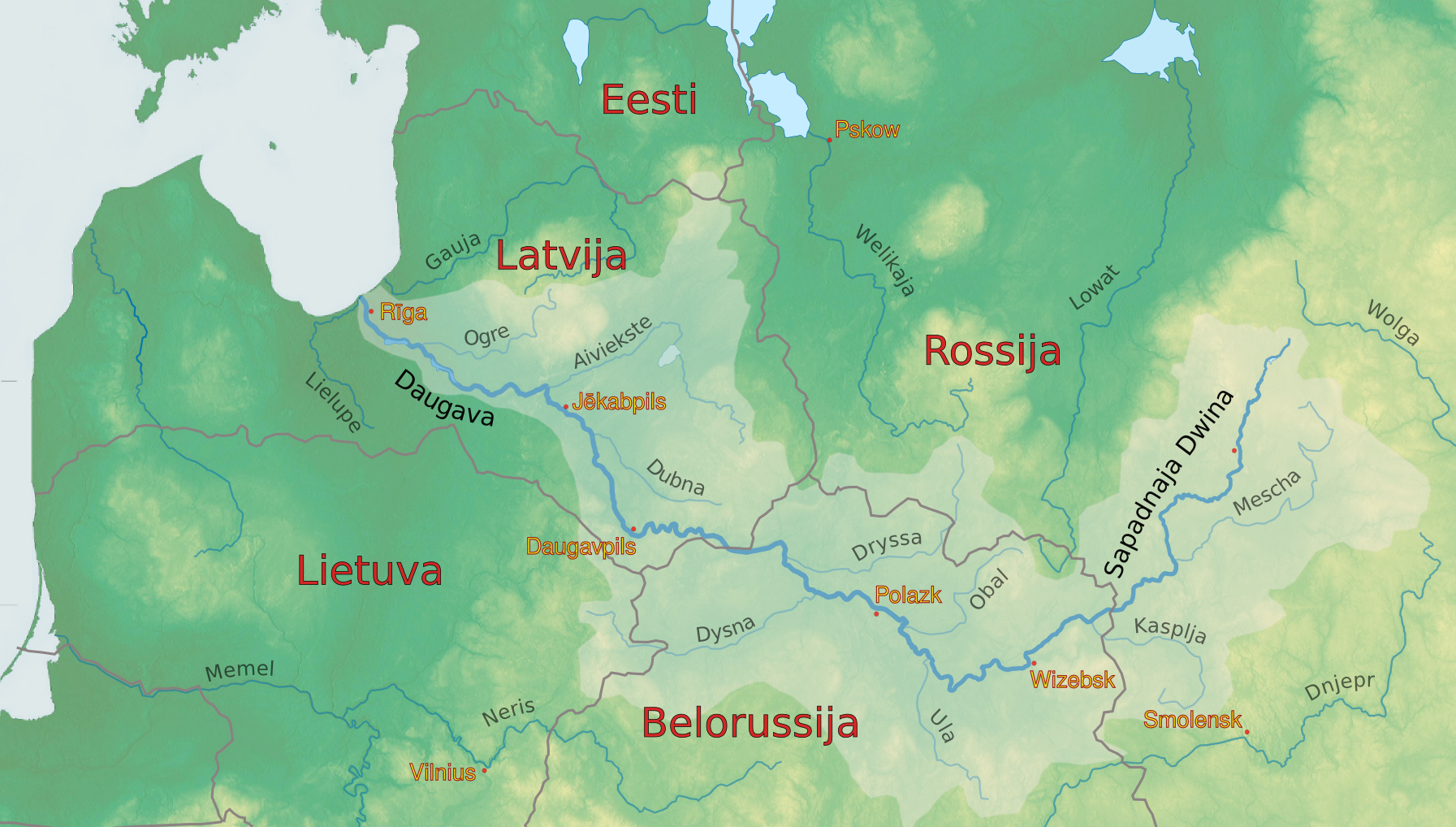 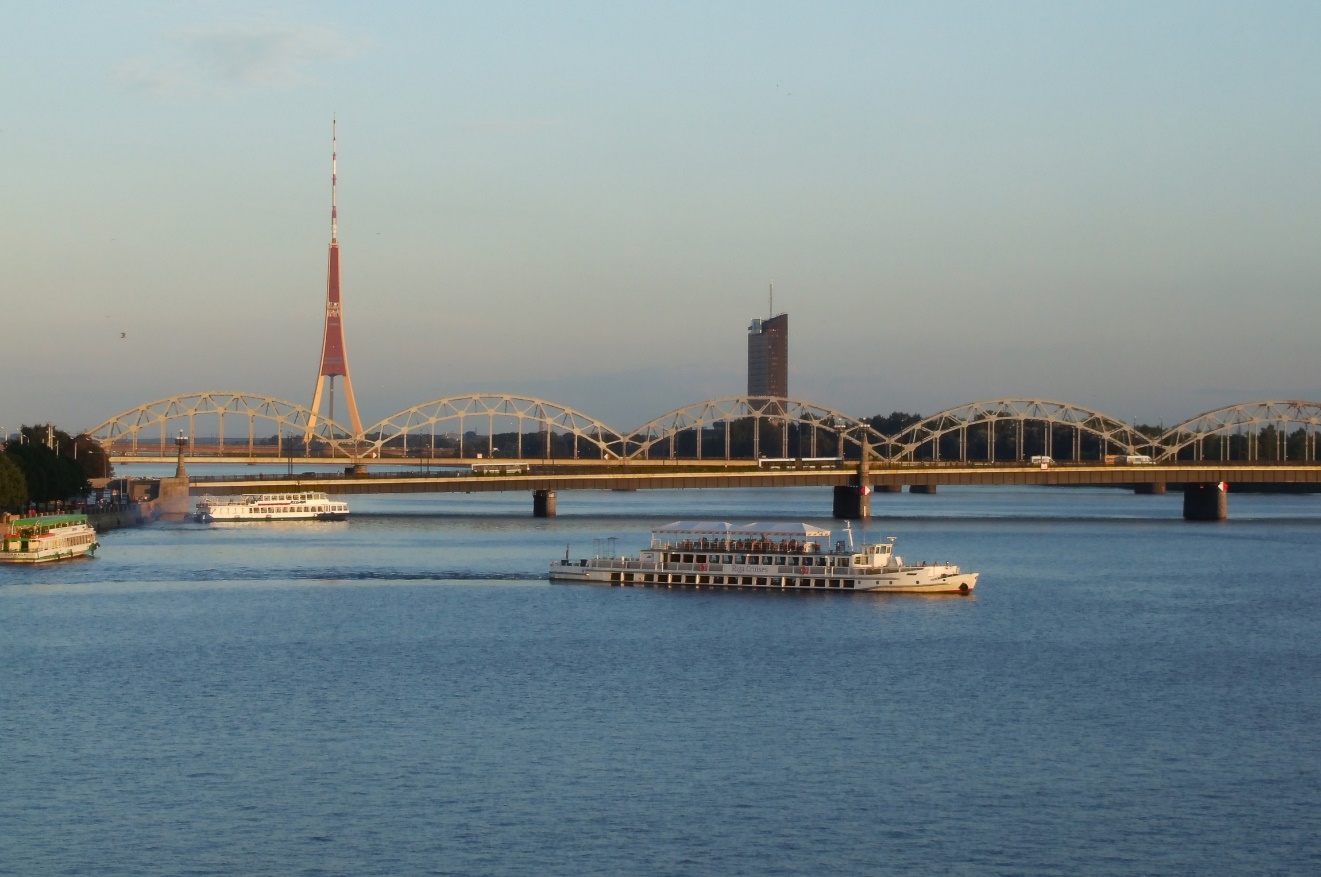 Daugava v Rize
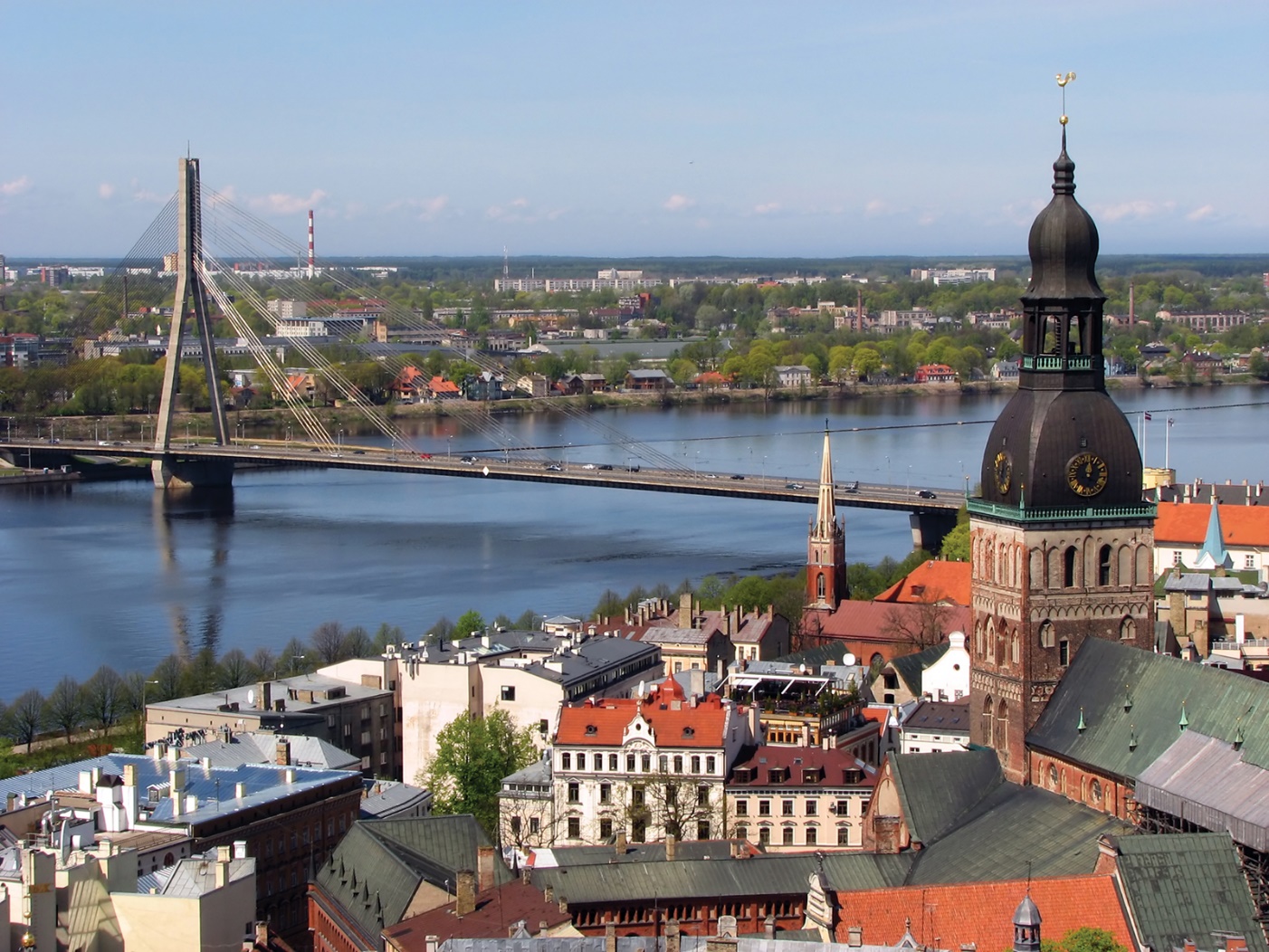 Svobodný rižský přístav
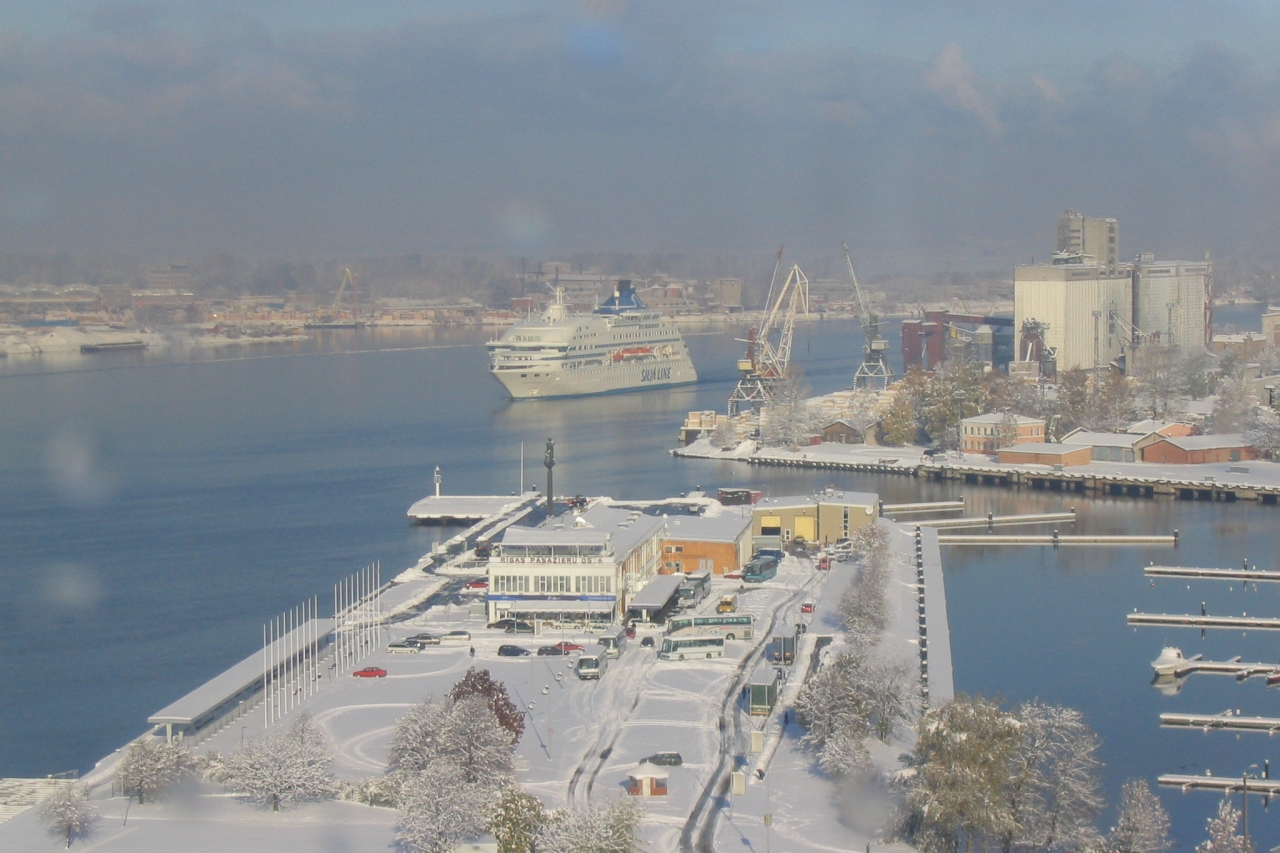 Lubāns
(největší Loytšské jezero, rozloha proměnná, od 25 do 100 km2)
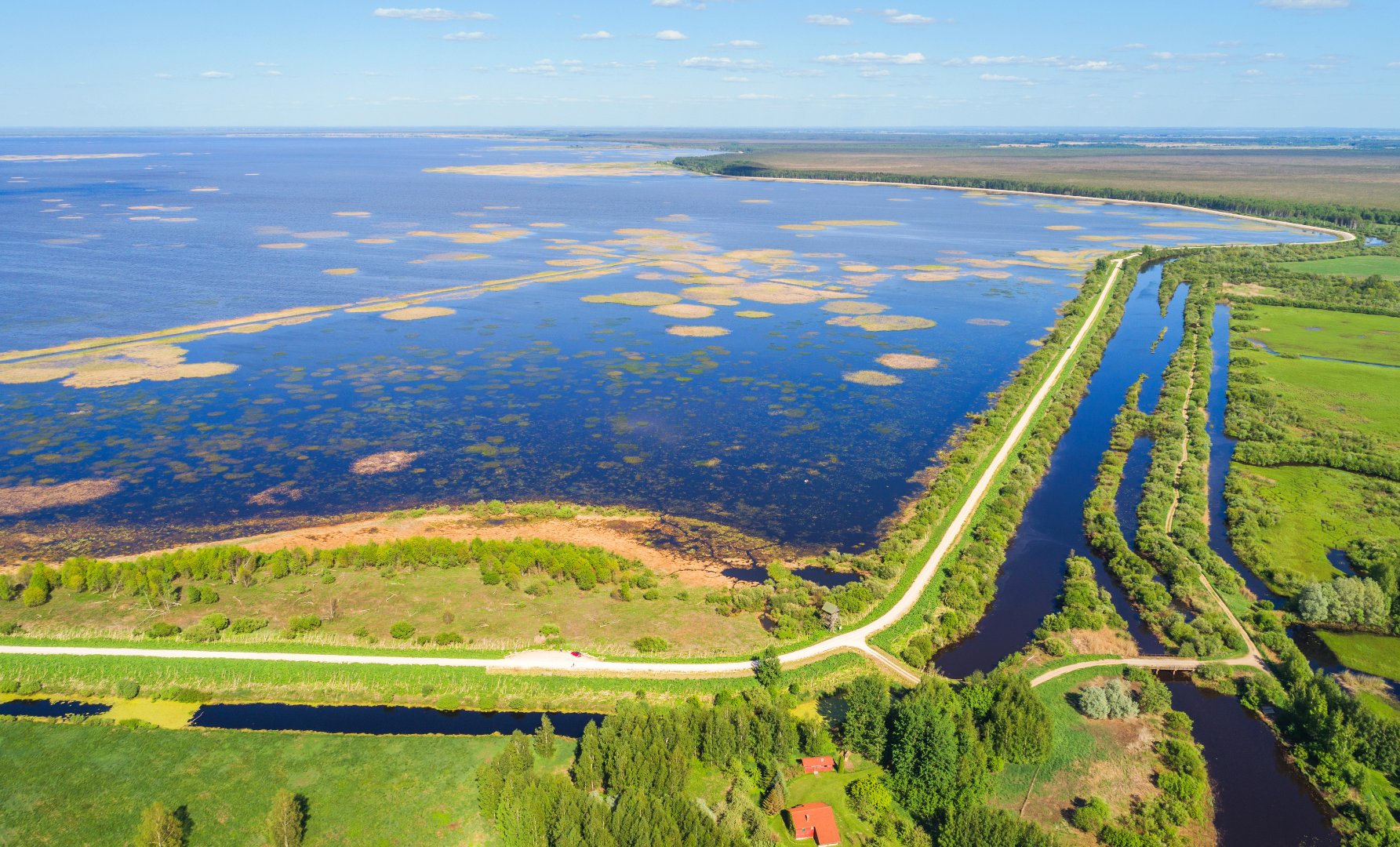 Poloha Lubānu na mapě
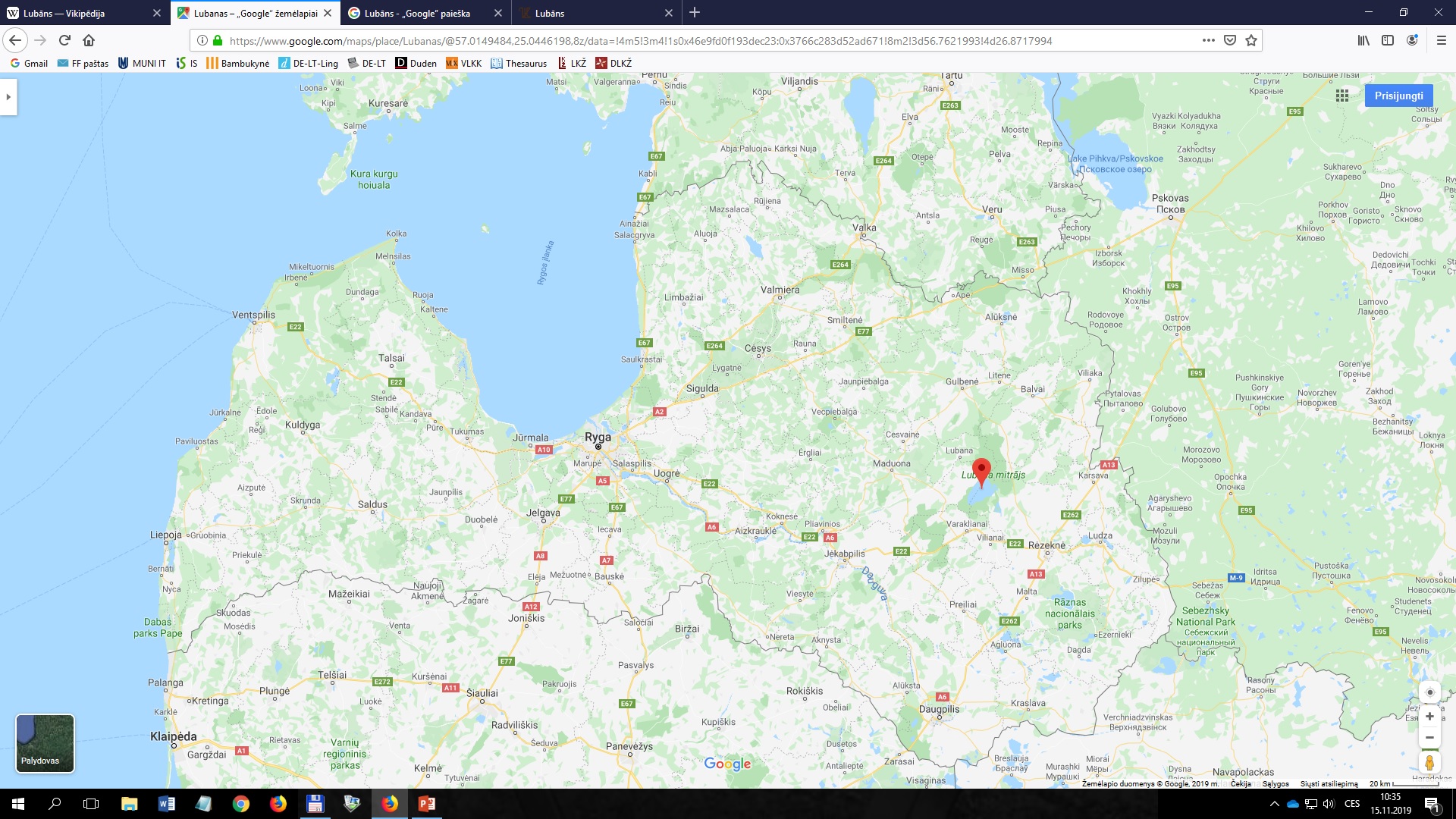 Rāznas ezers
Dle rozlohy druhé největší lotyšské jezero (57 km2)
Dle vodního objemu – největší.
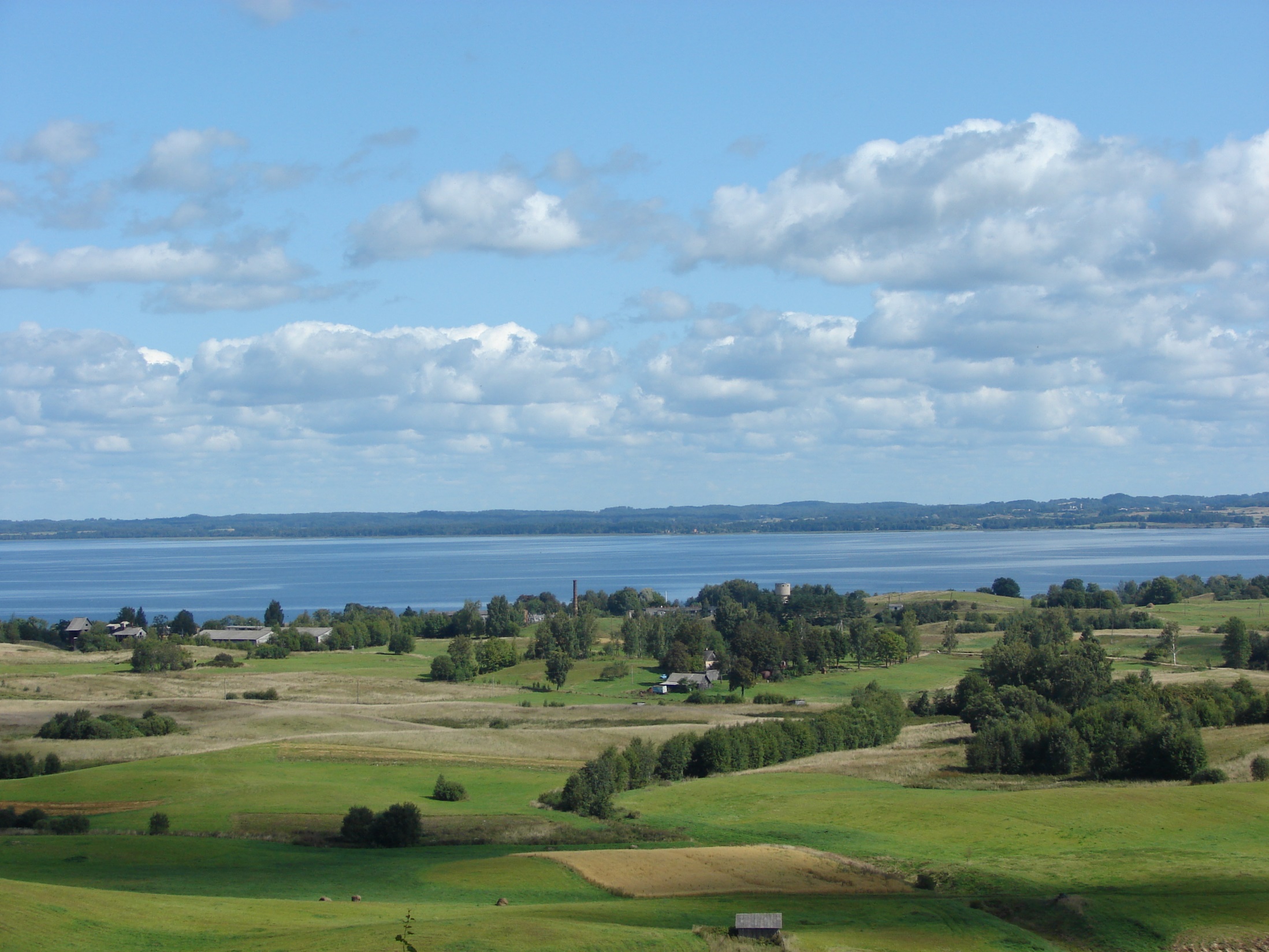 Rāznas ezers – poloha na mapě
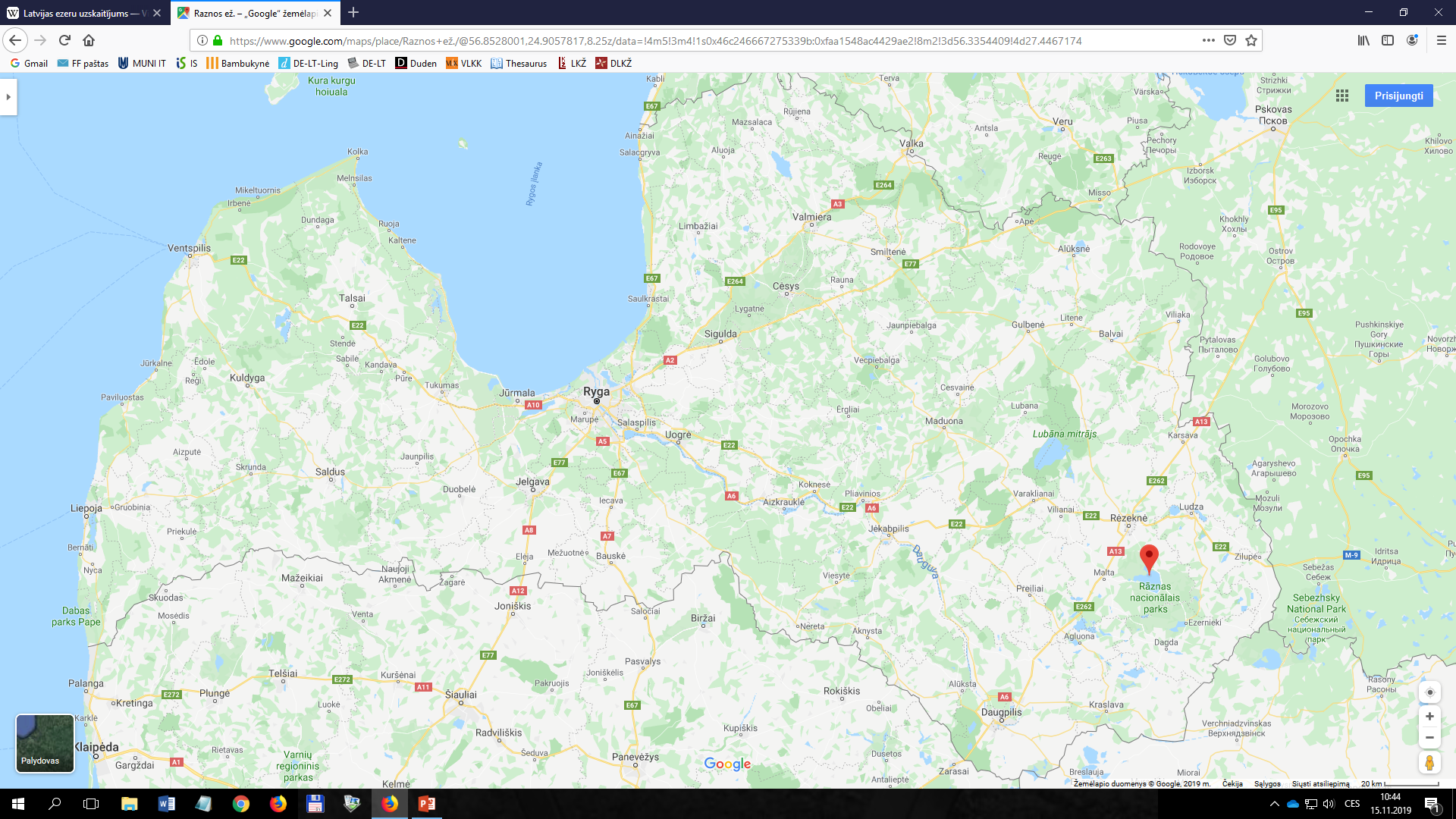 Rīgas jūras līcis: Rižský záliv
(est. Liivi laht)
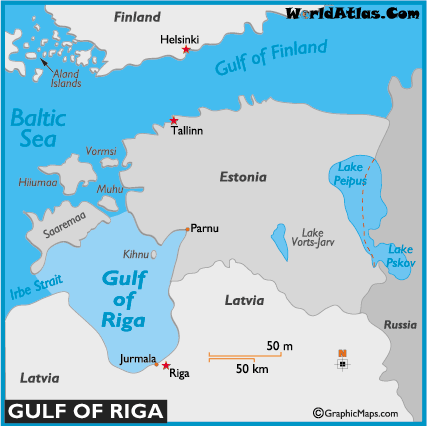 Kolkas rags: mys Kolka
Nejsevernější bod Kuronska, potkávají se tady Rižský záliv a Baltské moře
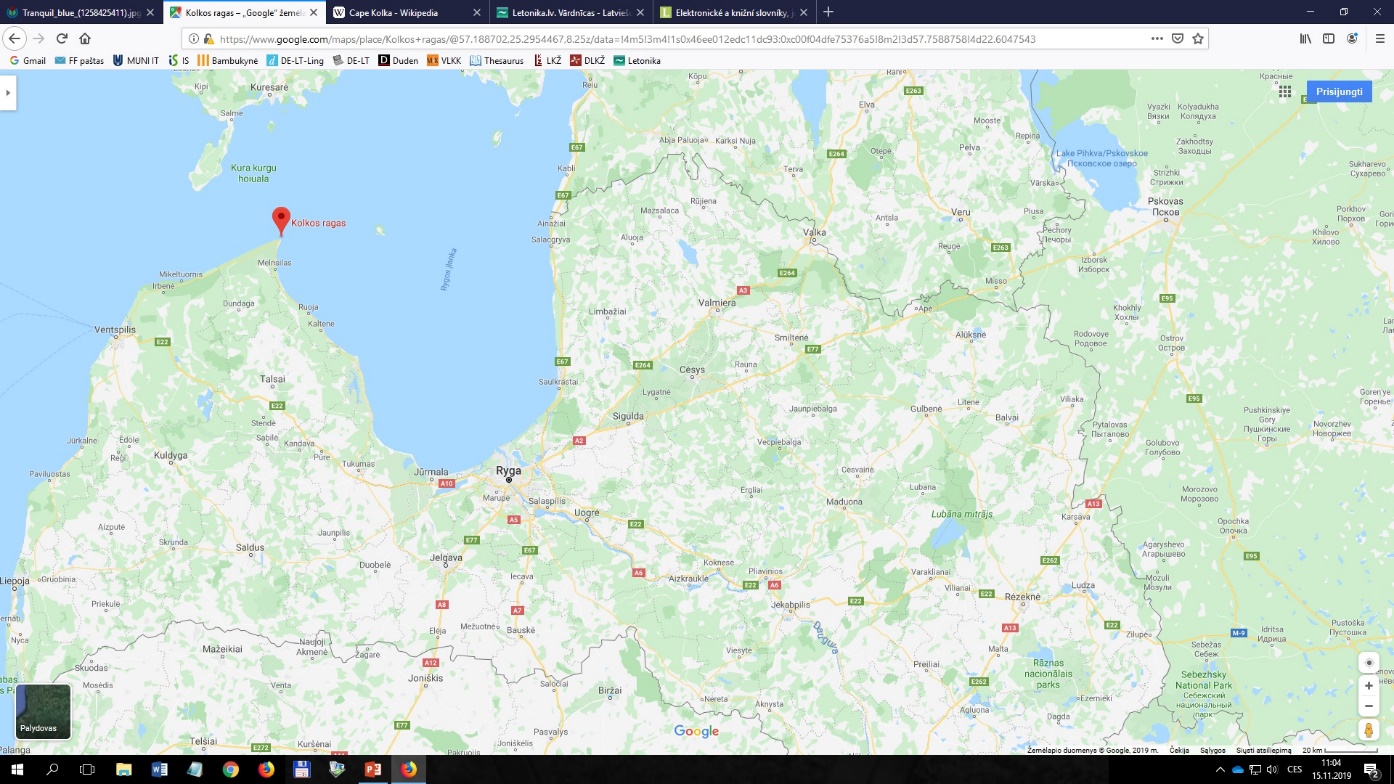 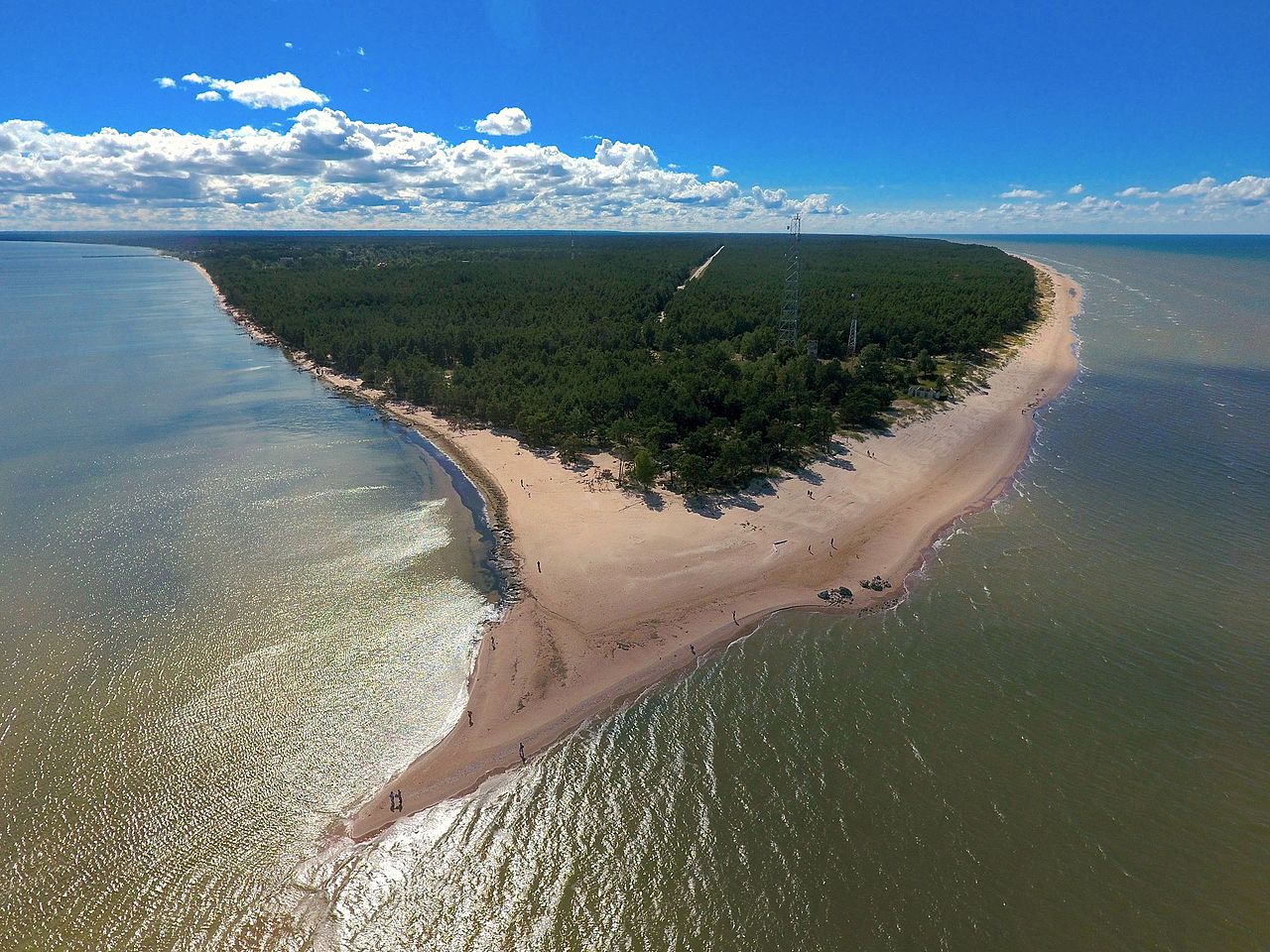 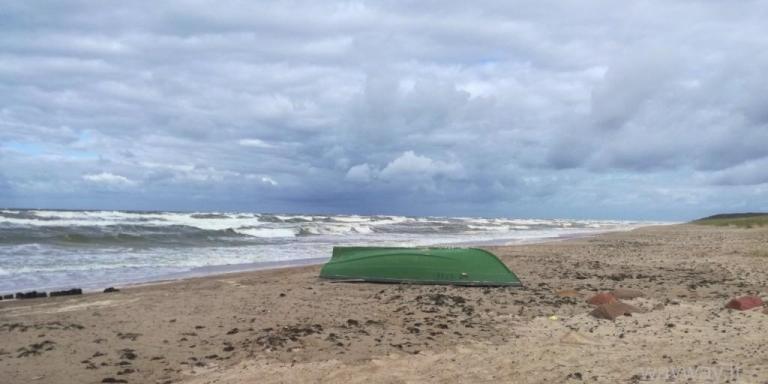 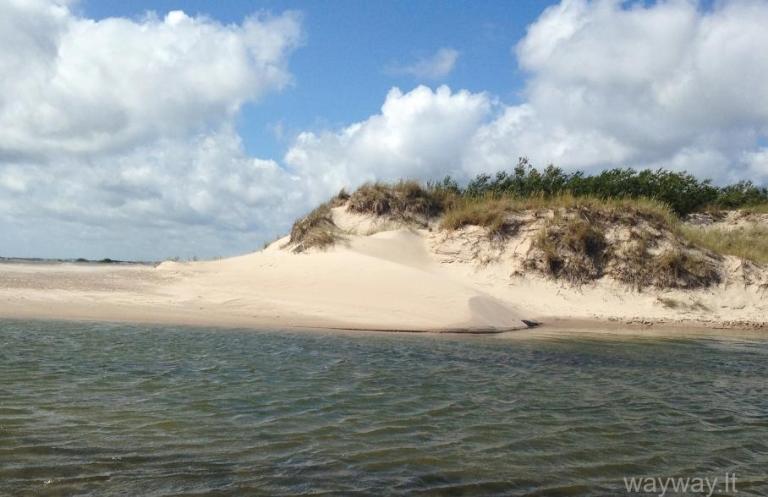 Lotyšské etnografické regiony
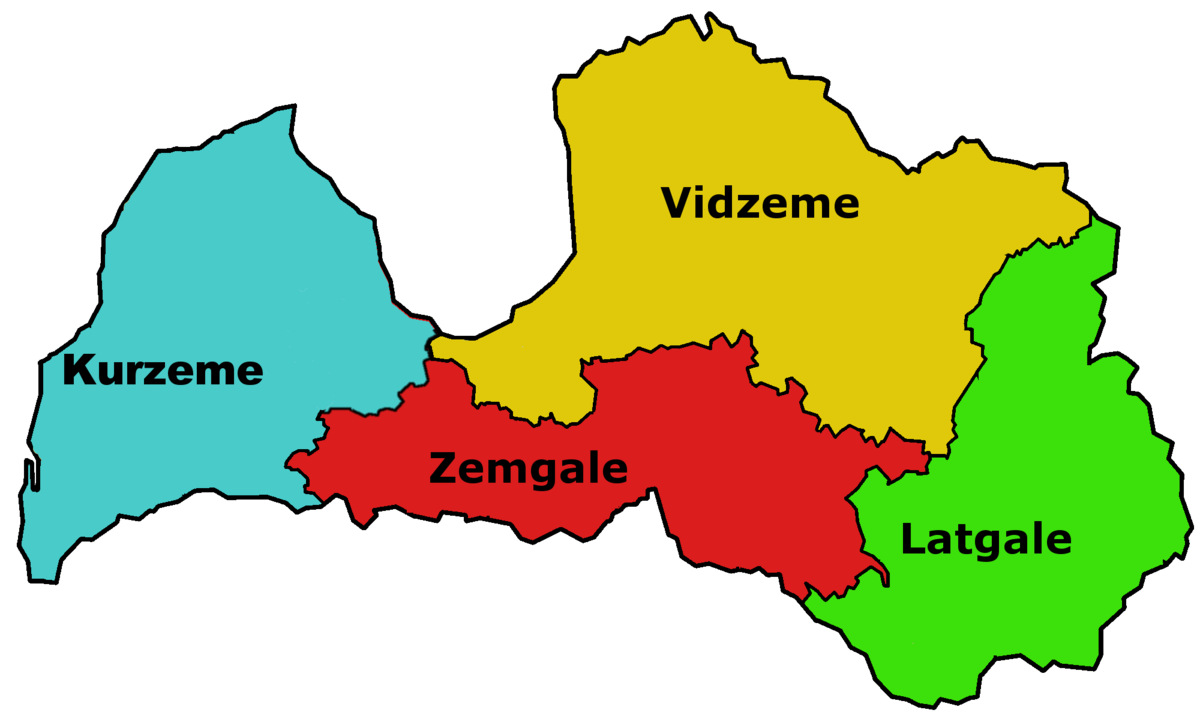 Drūkšiai: největší litevské přírodní jezero
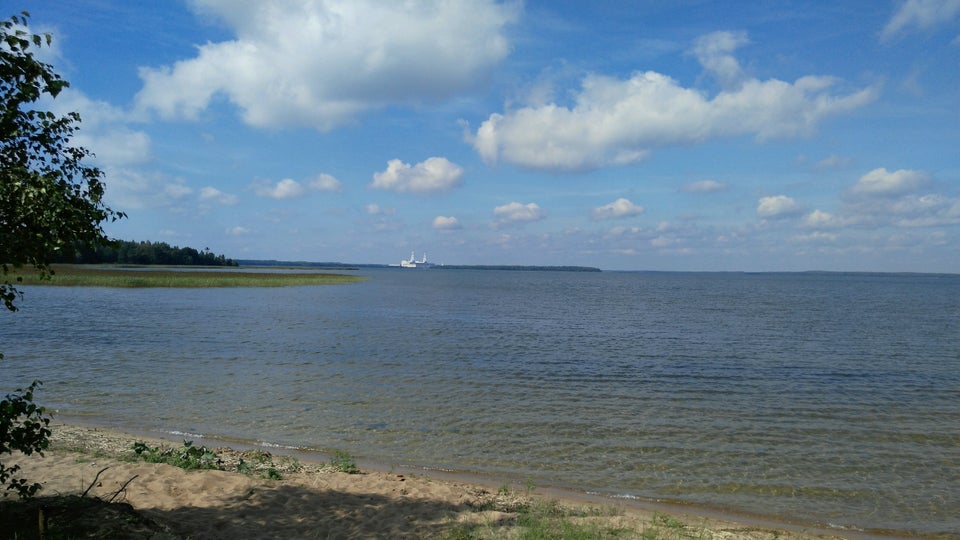 Kauno marios – Kaunaská přehrada
(největší litevské umělé vodní dílo)
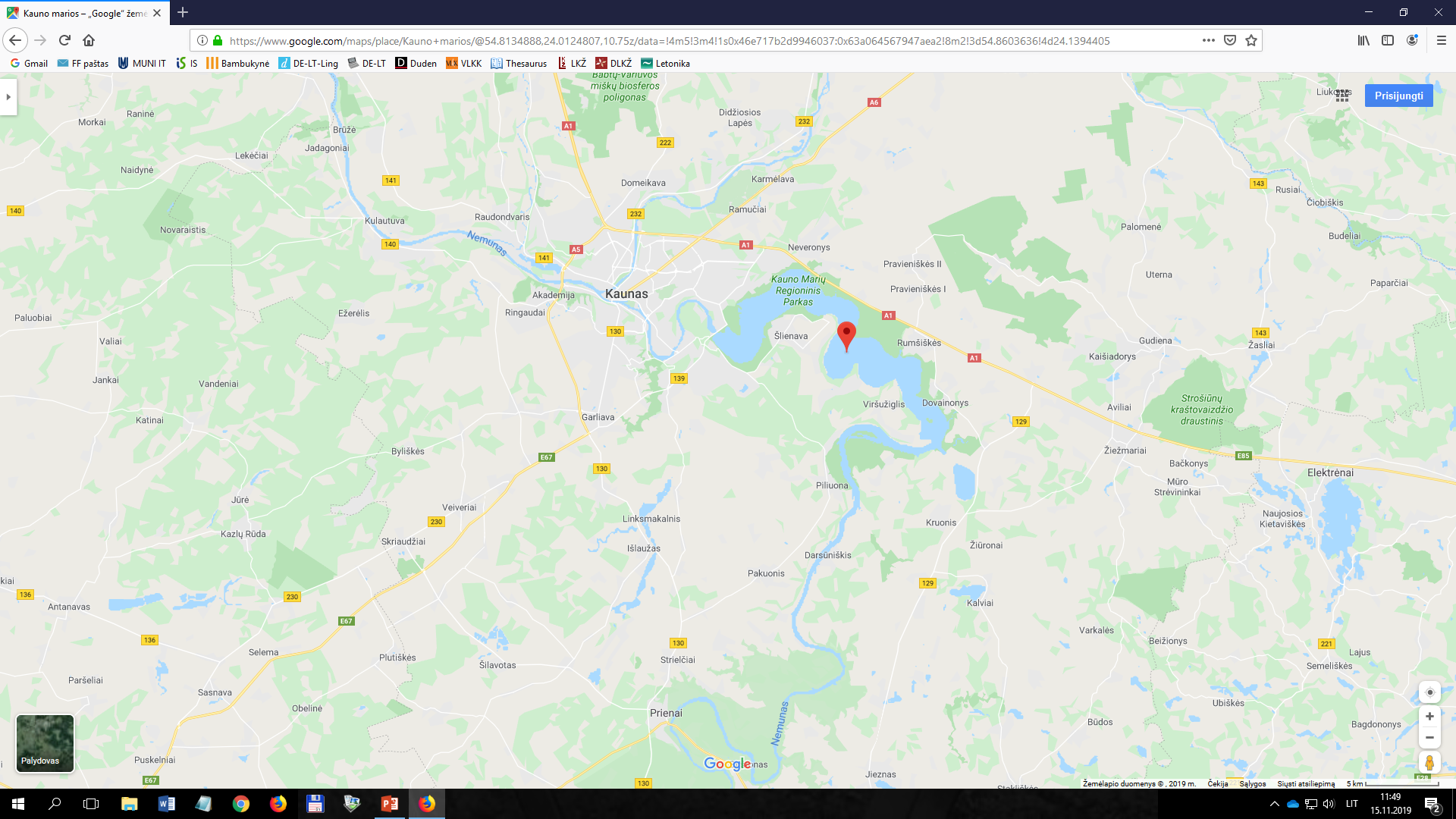 Drūkšiai: největší litevské přírodní jezero
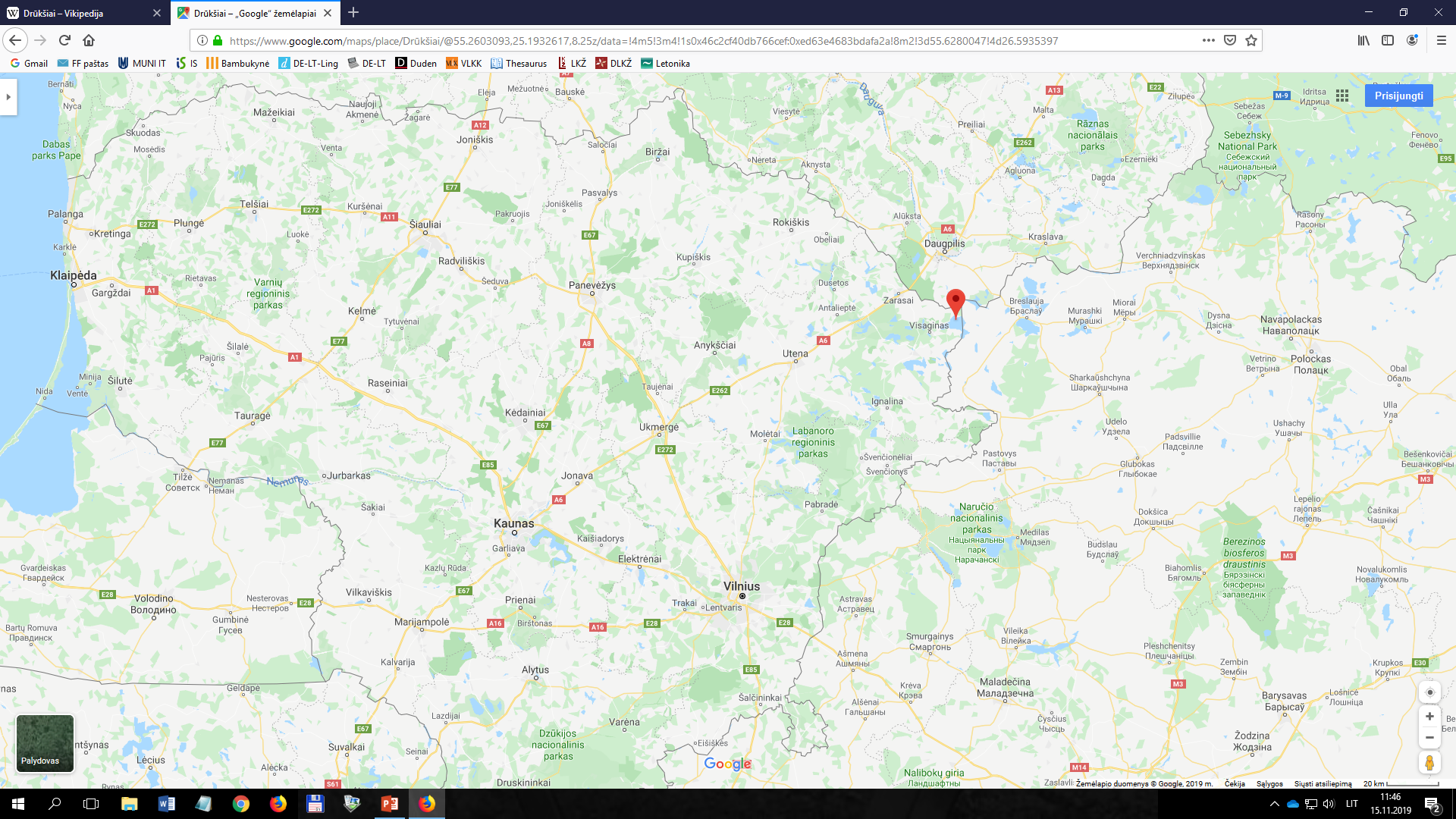 Největší litevská řeka Nemunas
(rus. Nioman, něm. Memel)
Celková délka 937 km, z toho v Litvě 359 km
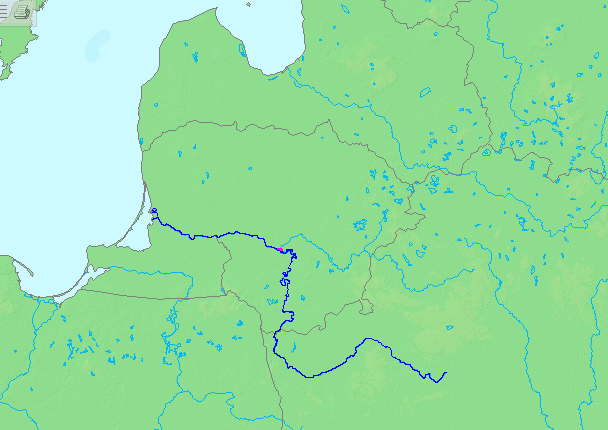 Druhá největší litevská řeka Neris nebo Vilija
Celková délka 510 km, z toho v Litvě 235 km
Teče Přes hlavní město Vilnius
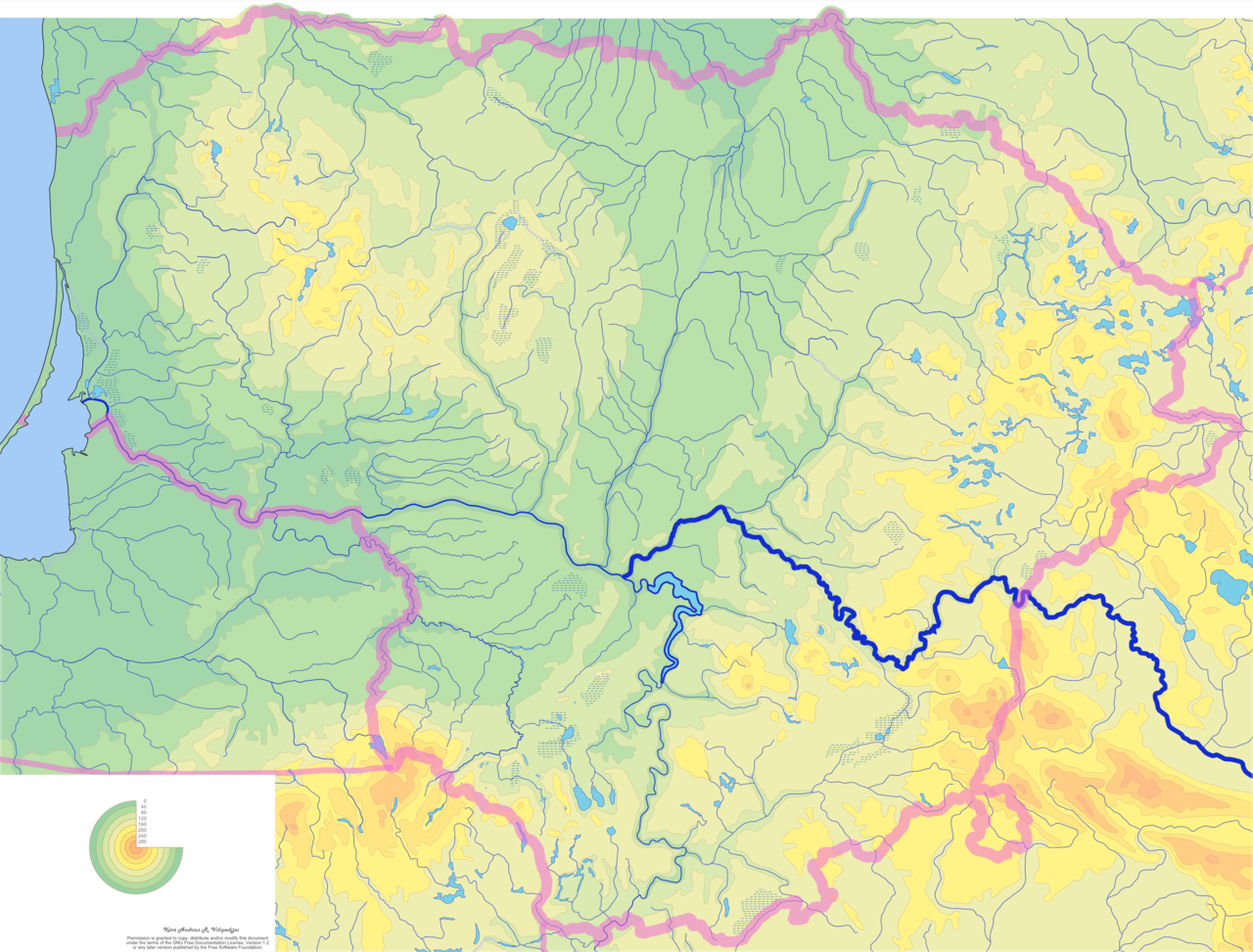 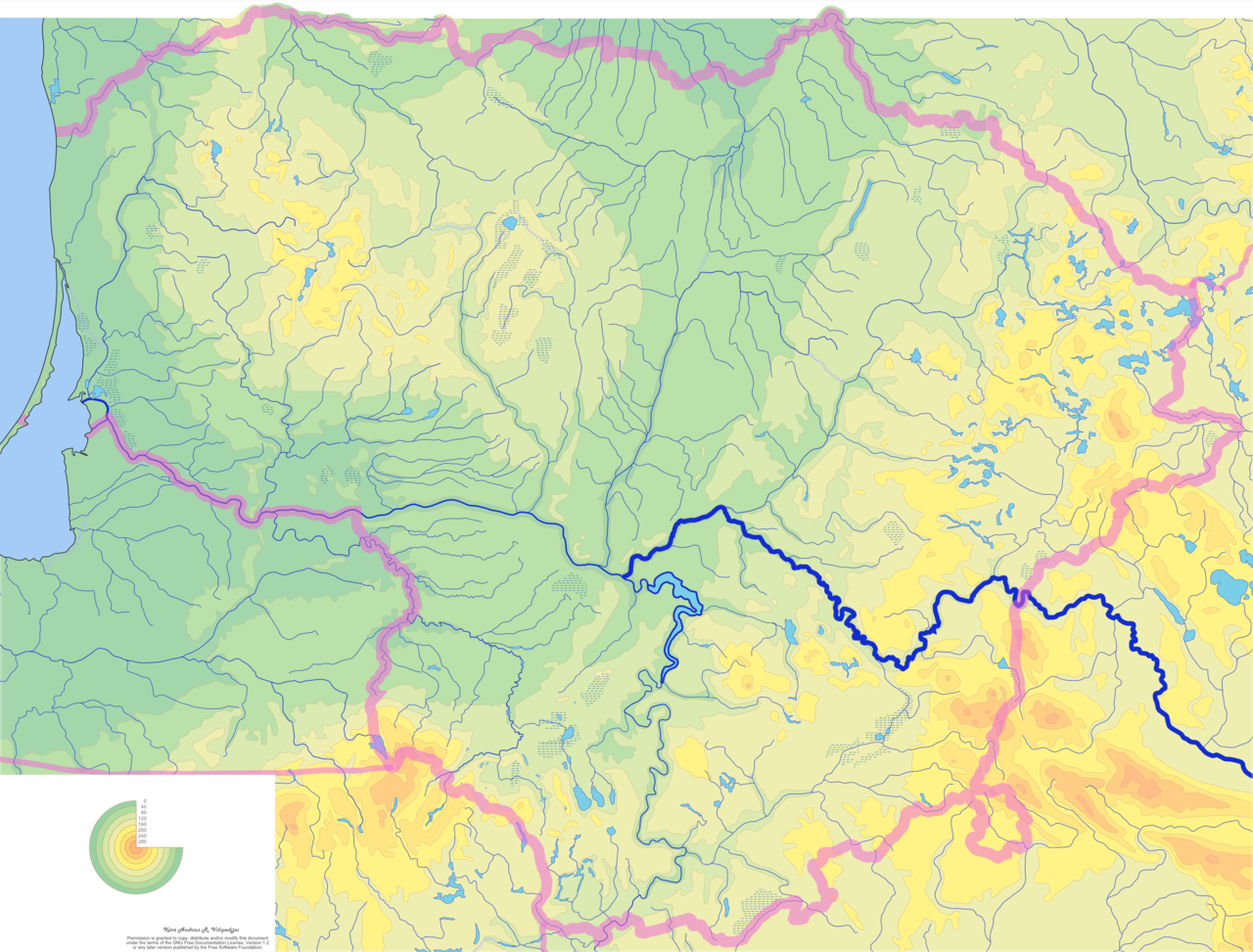 Nemunas a Neris se slévají u Kaunasu
(druhého největšího litevského města)
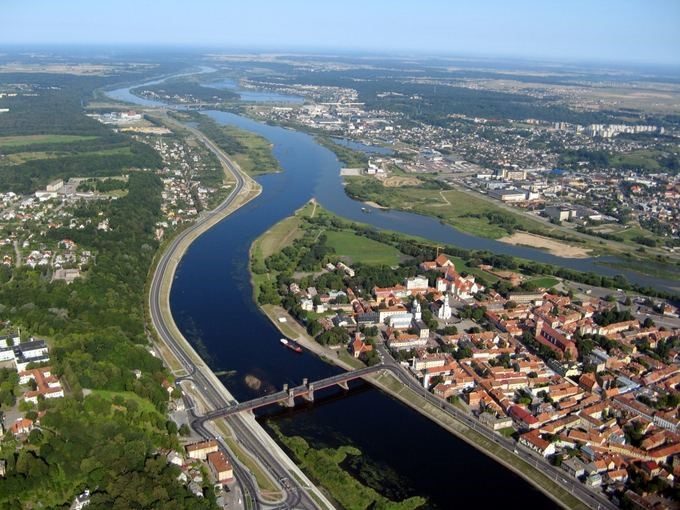 Nemunas ústí do Kuršské zátoky
(Kuršių marios)
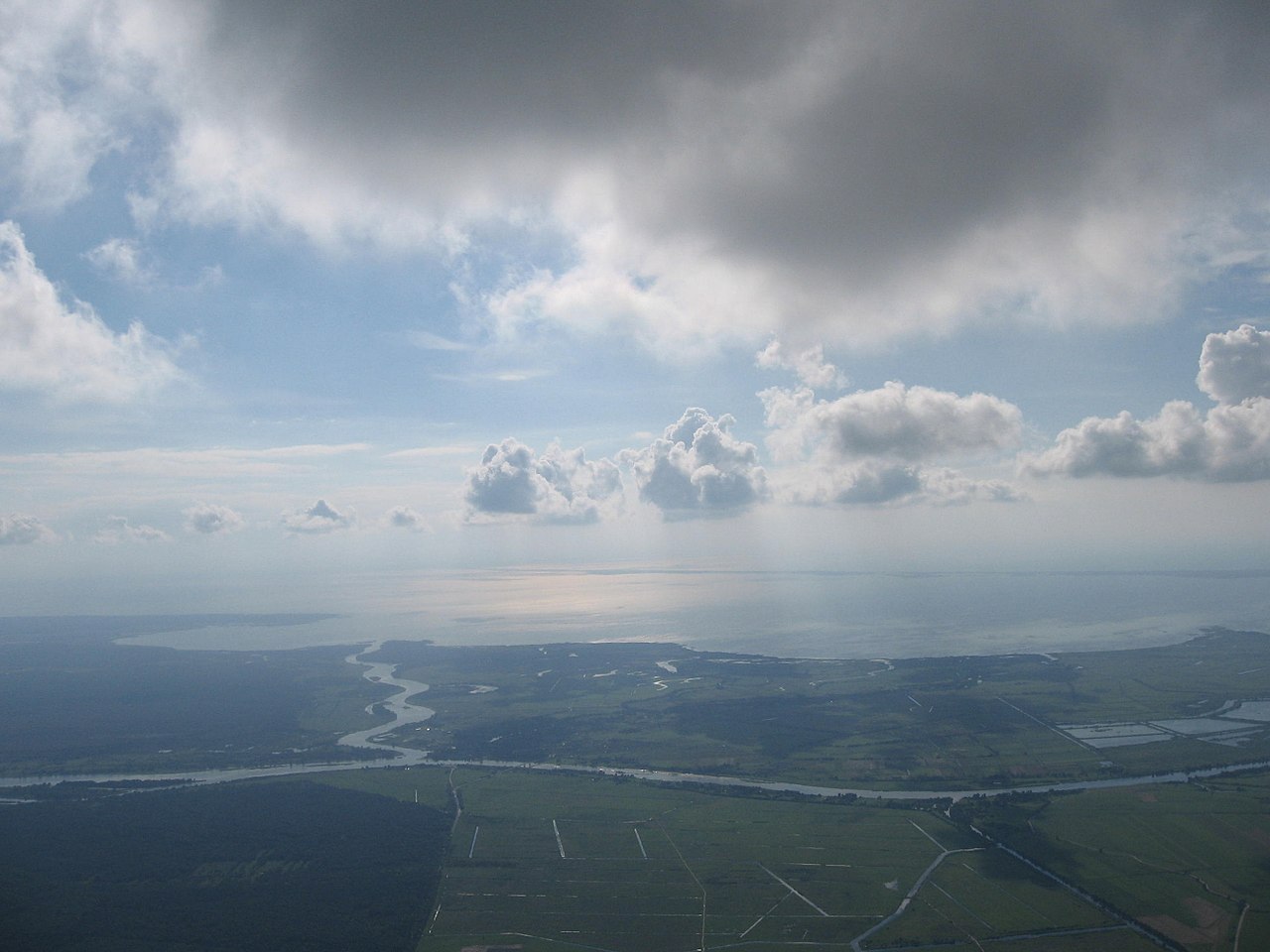 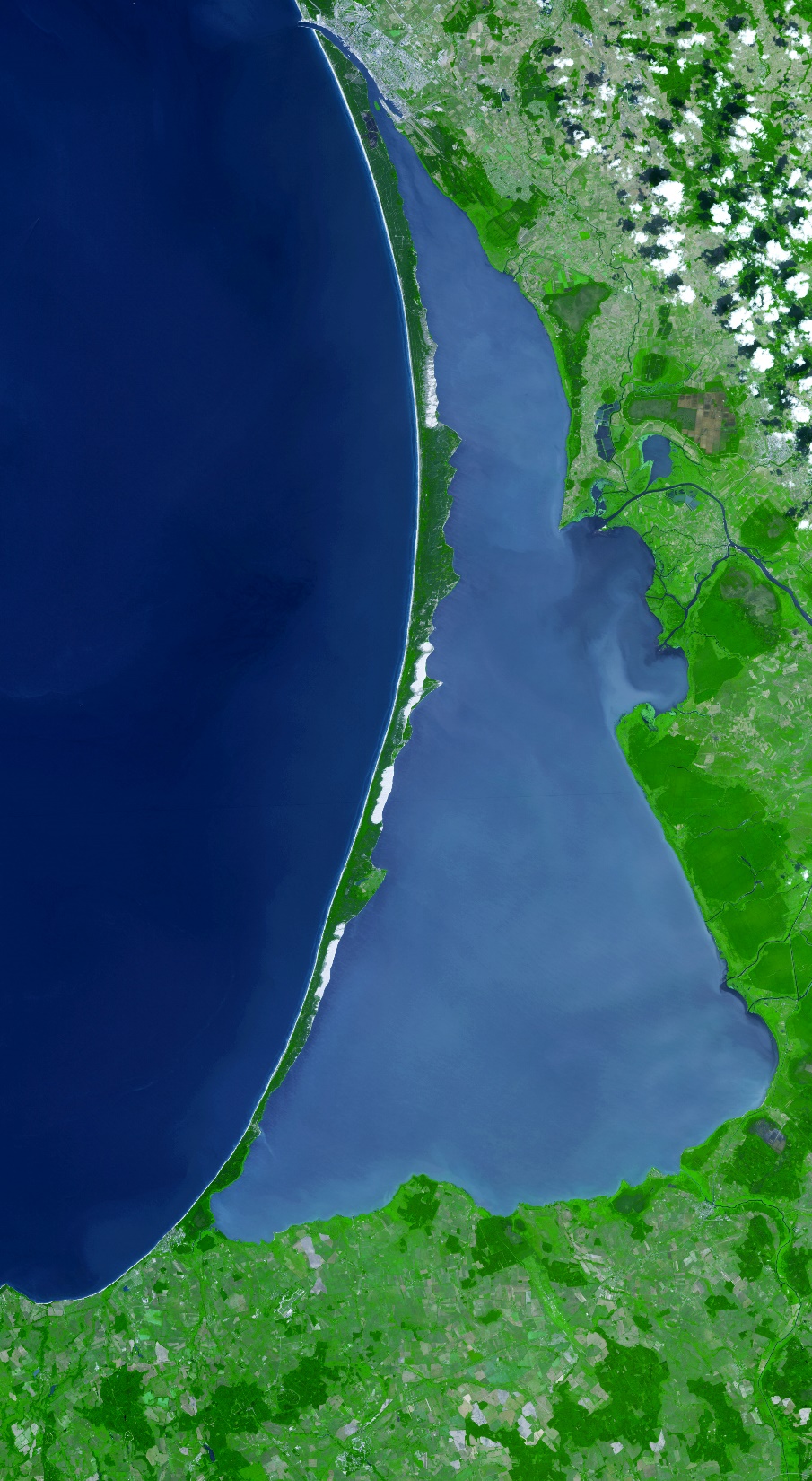 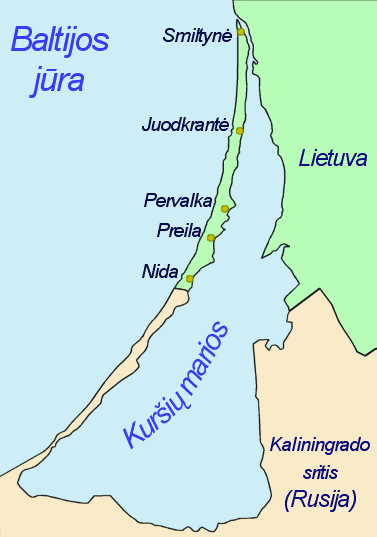 Kuršių marios
Kuršská zátoka
Litevský mořský přístav Klaipėda (něm. Memel)
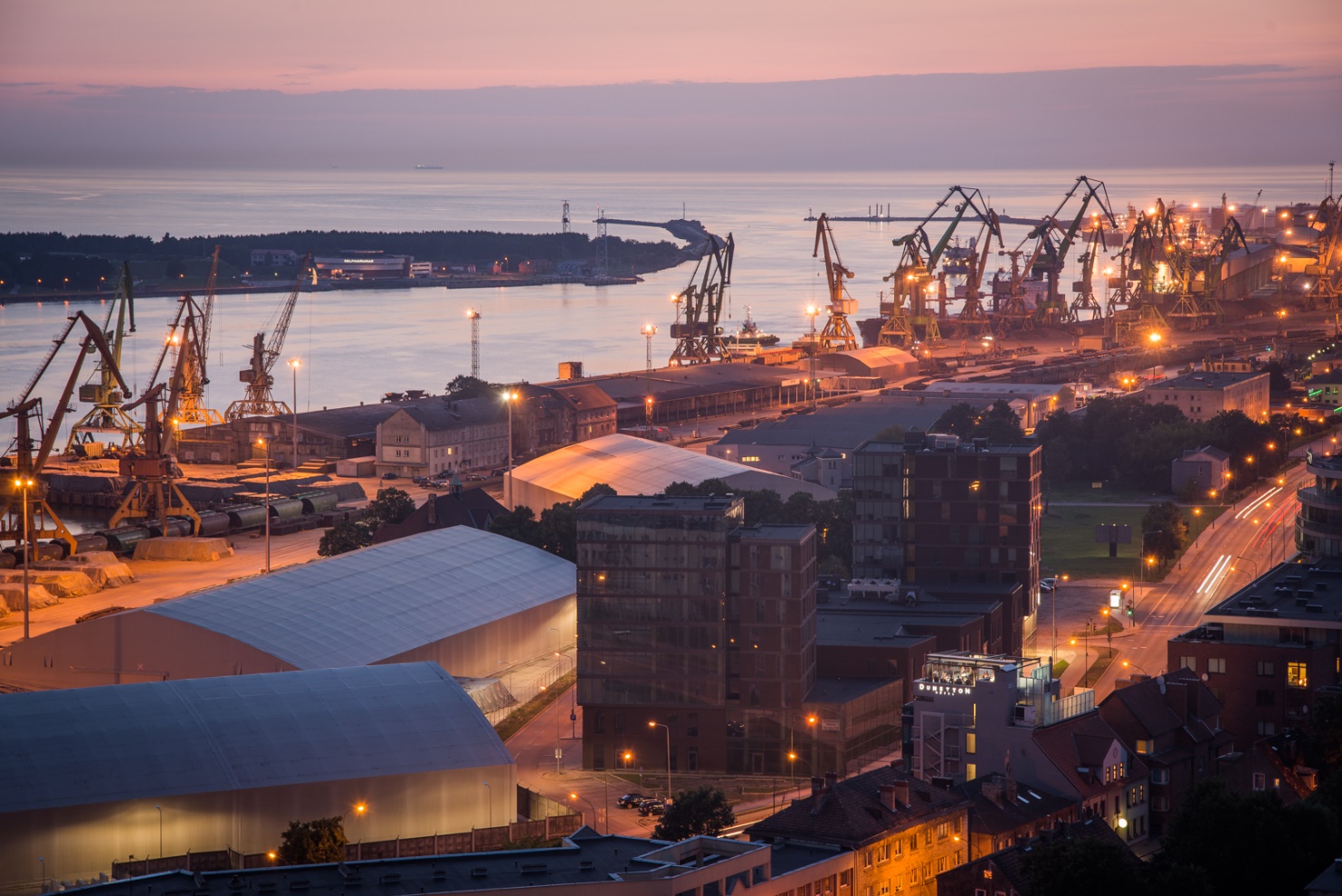 Kuršių Nerija – Kurská kosa
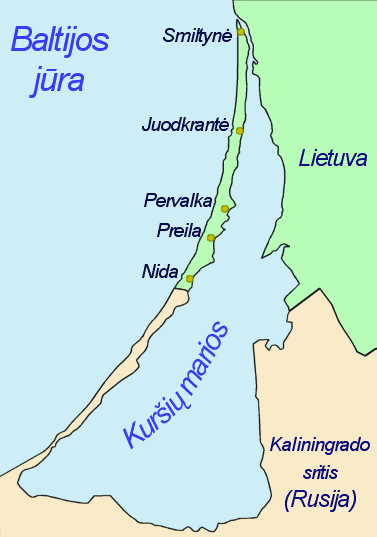 Kuršių Nerija
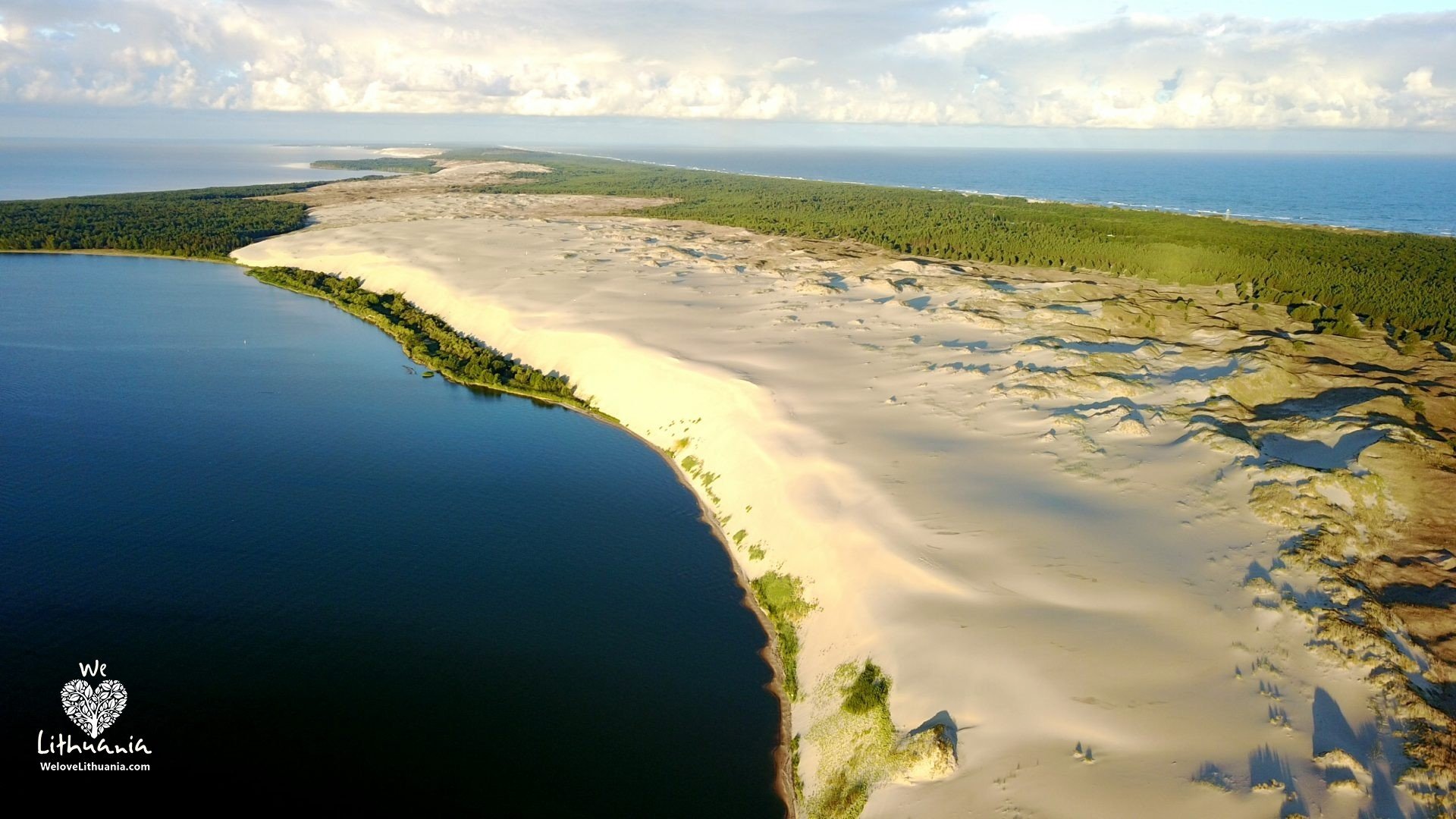 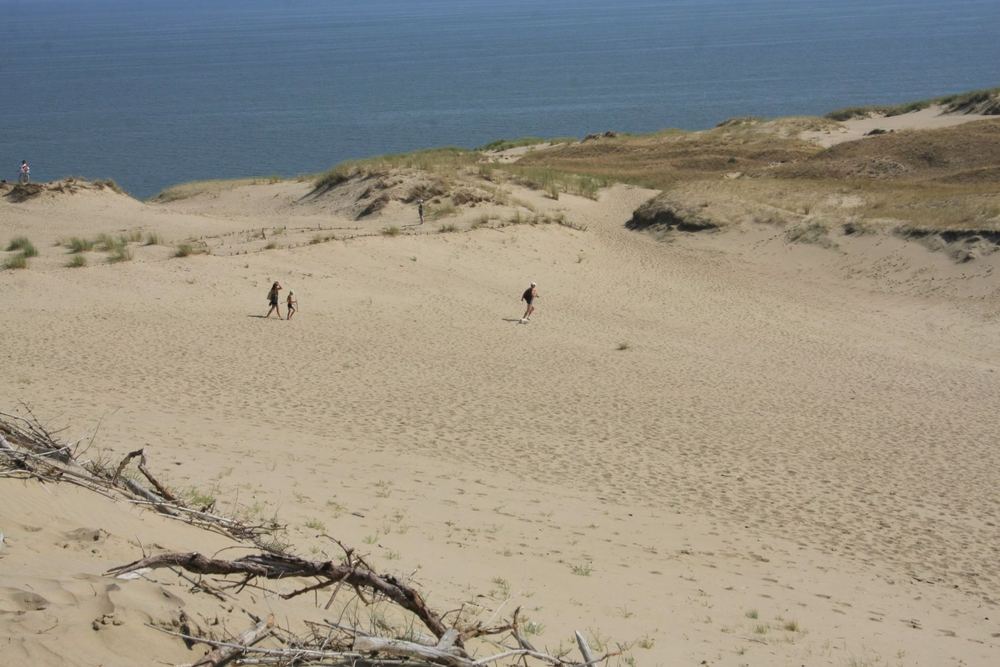 Písečné duny v Kurské kose
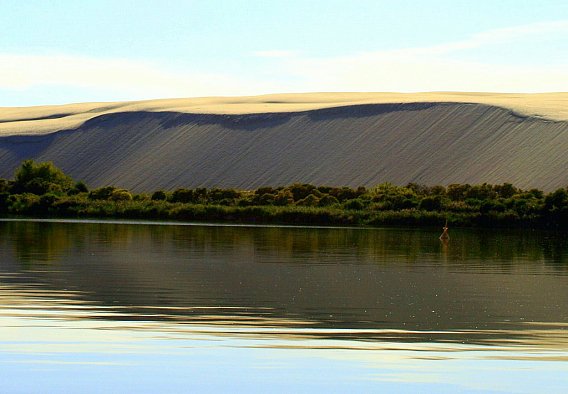 Litevské etnografické regiony
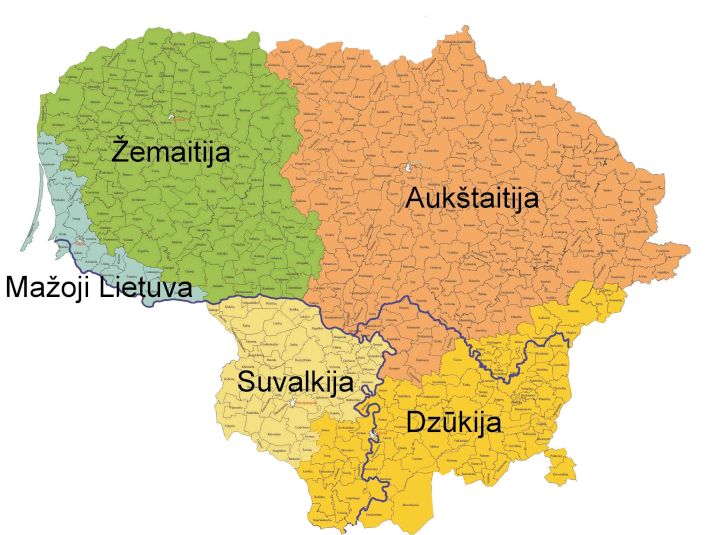 Hymna Lotyšské republiky
Slova a hudba: Kārlis Baumanis, 1873
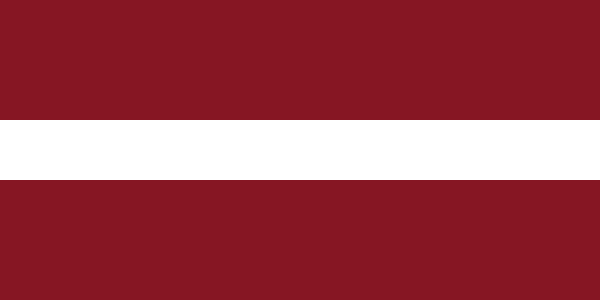 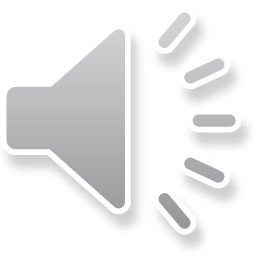 Hymna Litevské republiky
Slova a hudba: Vincas Kudirka, 1898
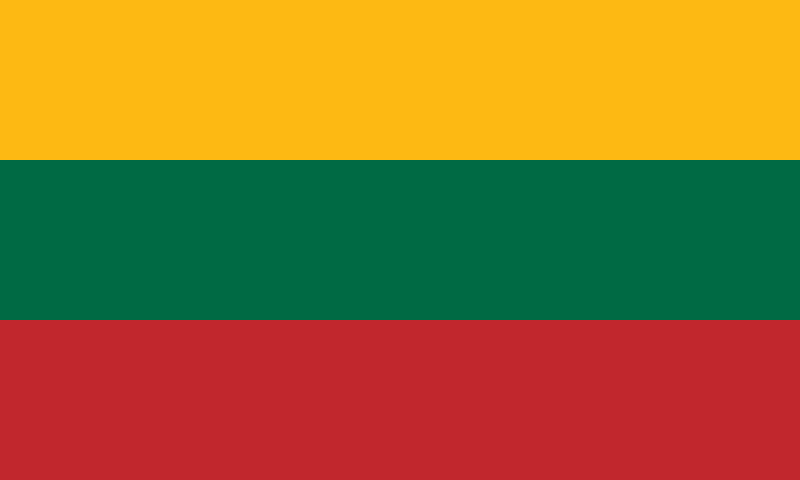 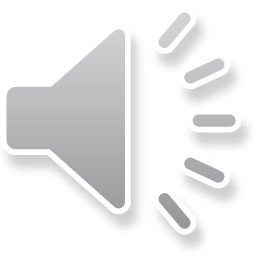 Trochu zábavy: poznáte hymnu?


https://www.youtube.com/watch?v=xceWPDmJYR8

https://www.youtube.com/watch?v=wKpicL9xsEA

https://www.youtube.com/watch?v=vWP3qKYEuZo

https://www.youtube.com/watch?v=E7WDlh7YvQM